FLIP ITLesson PlanningLesson Study
Martina Maněnová
Věra Tauchmanová
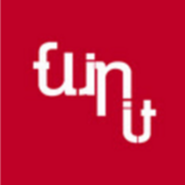 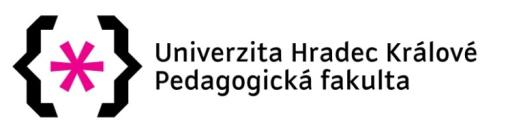 Lesson Planning
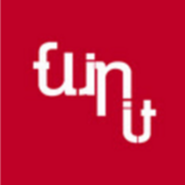 Sources:
Milkova, S. Strategies for Effective Lesson Planning
Vondrová et al. “Lesson study“ v českých podmínkách
Singapore Management University: Lesson Planning 
www.crlt.umich.edu: Improving your teaching
Lesson Planning
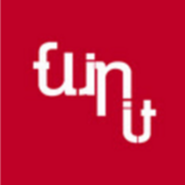 Key components:
Objectives of the students´ learning
Teaching / learning activities
Strategies to check the students´  understanding
Every lesson plan – achievement of the objective, connection to long-term instructional goals
Lesson Planning
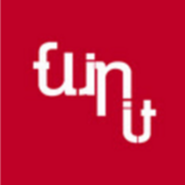 1. Identify the learning objectives – a)
What is the topic of the lesson?
What do I want the students to learn?
What do I want them to understand and be able to do at the end of class?
What do I want them to get out of this particular lesson?
The students should understand WHY they are taught the lesson and WHAT they can expect to get out of it.
Lesson Planning
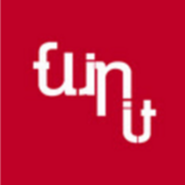 1. Identify the learning objectives – further considerations to be made by teachers
What are the most important concepts/ideas/skills I want students to be able to grasp and apply?
Why are they important?
If I ran out of time, which ones could not be omitted?
Which ones could I skip if pressed for time?
Lesson Planning – step 1 in FC
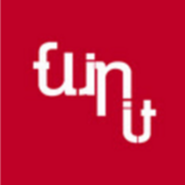 & Instructional Strategies 
Is the material effective and relevant?
Do the students have access to the material?
Do the students know how to use the material?
Describe what students will need to be able to know and do using active verbs from Bloom’s revised taxonomy (http://www.celt.iastate.edu/teaching/effective-teaching-practices/revised-blooms-taxonomy
Lesson Planning – step 1 in FC
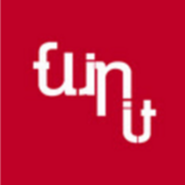 & Instructional Strategies 
     Choose the evidence based instructional approach
     which fits the main learning activity
    
     Start small!
     Don´t try to make perfect videos!
     Present what the students struggle with!
Lesson Planning
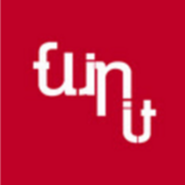 2. Plan the specific learning activities

What will I do to explain the topic?
What will I do to illustrate the topic in a different way?
How can I engage students in the topic?
Lesson Planning
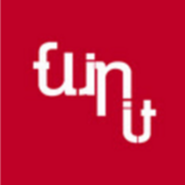 2. Plan the specific learning activities – cont

Are there relevant real-life examples, analogies, or situations that can help students understand the topic?
What will students need to do to understand the topic better?
Lesson Planning – Step 2 for FC
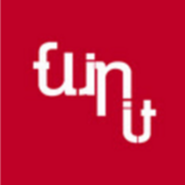 2. Plan the specific learning
     activities 

The pre-class work should set the scene for the in-class activity. Plan how you will communicate the new instructional ideas. Would students benefit more from watching a video demonstration outside of class at their own pace and as often as needed or would some other media type be more effective?
Lesson Planning – Step 2 for FC
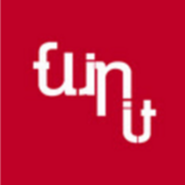 2. Plan the specific learning motivating 
      activities (to prepare before class)
What kinds of activities will motivate students and prepare them for class? What should students be able to do to prepare for class? What questions will the students be asked? 
Identify the kinds of incentives or motivations that will engage students in the instructional material and prepare them for the in-class activity. 
Determine how you can provide feedback to students about what they know and do not know prior to class.
Lesson Planning – Step 2 for FC
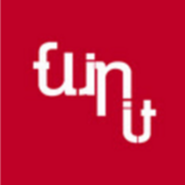 2. Plan in-class activities that provide students opportunities to deepen understanding 
What kind of in-class activities will focus students to attain higher-level cognitive abilities? Align & match these activities with the learning objectives.  
In all these examples prepare clear instructions for distribution to students in-class. 
 Use a timeline work plan to help you keep manage the activity and keep students on task. 
.
Lesson Planning – Step 2 for FC
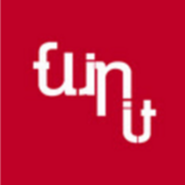 2. Plan post-class activities that extend student
    learning 
How will students continue the learning experience from the inside class activity to outside of class? (We do not retain well what we may learn from just one exposure to the materials.) 
Describe how you will connect this lesson to the next lesson so that they flow coherently. 
What kind of in-class activities will focus students to attain higher-level cognitive abilities? 

.
Lesson Planning – Step 2 for FC
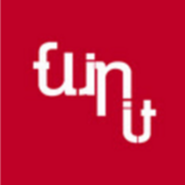 2. Plan post-class activities that extend student
    learning 
Prepare clear instructions for distribution to students in-class.

Use a timeline work plan to help you keep manage the activity and keep students on task.
Lesson Planning
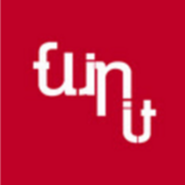 3. Plan to assess student understanding
The number and type of assessment
Examples of different assessments
Formative and/or summative
The criteria and standards
Rubrics
Students roles
Self-assessment
Peer assessment
Lesson Planning
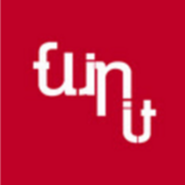 3. Plan to assess student understanding – cont.
Considerations about individual assessment tasks and methods through which individual assessments will be combined into the final grade for course
The provision of feedback
Lesson Planning
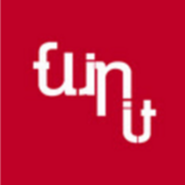 4. How to sequence the lesson in an engaging and meaningful manner (SMU, 2017)
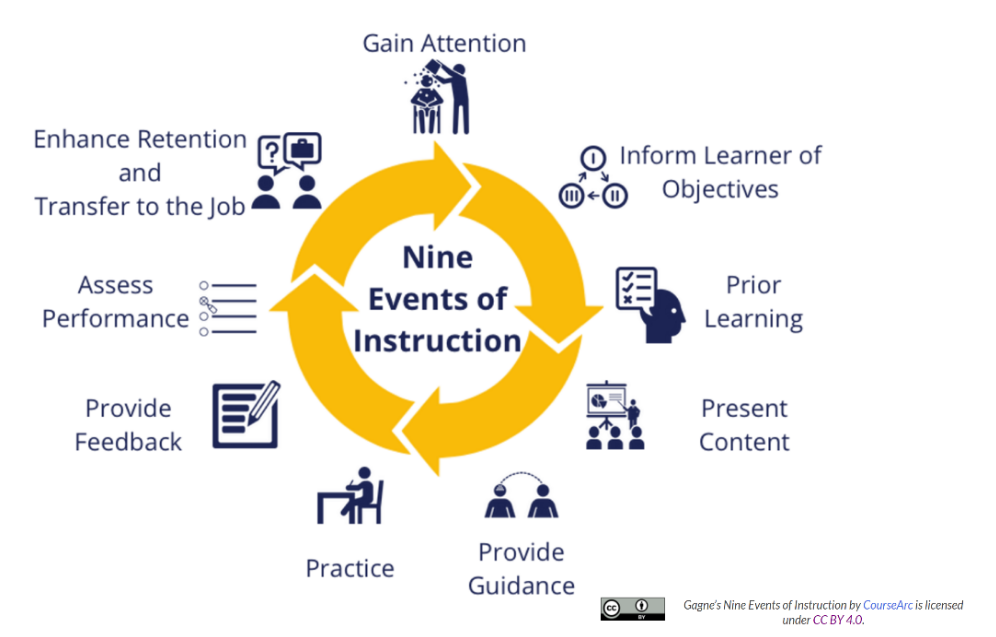 4. Plan to sequence the lesson in an engaging and meaningful manner
Lesson Planning
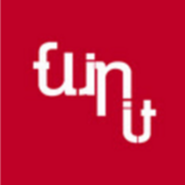 5. Create a realistic timeline for all the 
    phases - Be flexible!
Estimate how much time each of the activities will take
Plan a few minutes at the end – any remaining questions, a summary of the key points
Plan an extra activity or a question for discussion
Lesson Planning
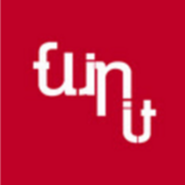 6. Plan for the closing-up of the lesson 
For teachers:
Check the students´ understanding, give subsequent instructions
Emphasise and summarise key information
Tie up loose ends
Prewiew upcoming topics
Lesson Planning
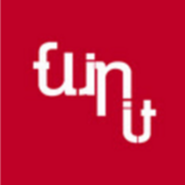 6. Plan for the closing-up of the lesson 
For students:
Demonstrating of their understanding of the major points
Consolidation of the key information
Leaps and bounds of the lesson ideas
Transferring ideas to new situations
Lesson Planning - Summary
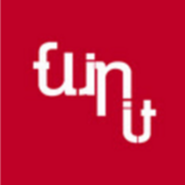 Lesson Study
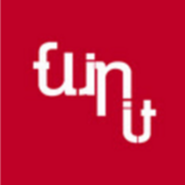 What is it?
Learning from other colleagues and supporting the staff through triads.
Putting the power back into the classroom: teaching and learning.
It is a model of collaborative CPD (continuing professional development) where a group of you plan a lesson together, observe each other and reflect on learners´ progress.
Lesson Study
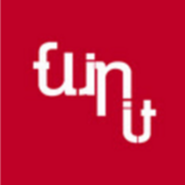 What is it?

A way of empowering staff to develop and reflect on their own teaching in the classroom.
Lesson Study
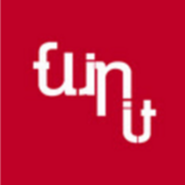 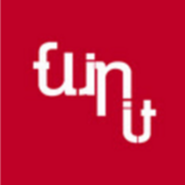 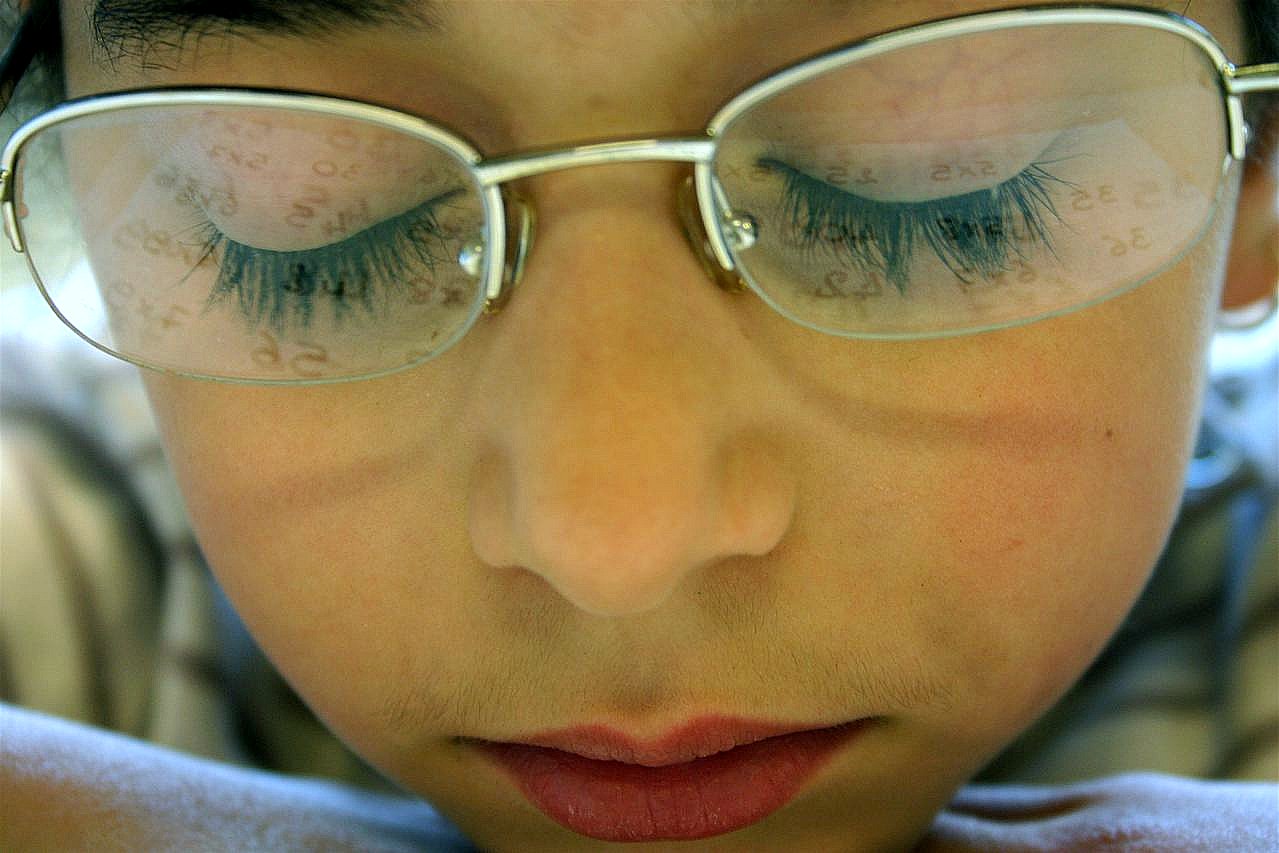 Thank you for your attention.